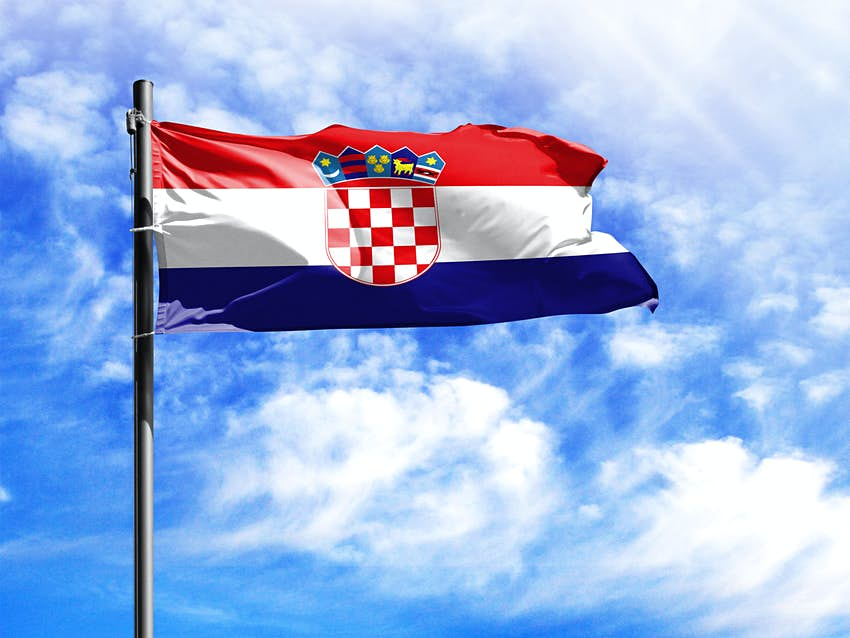 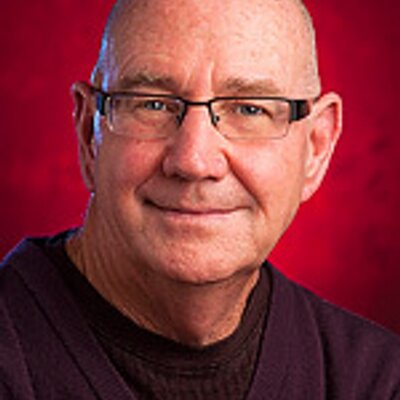 A Reflection on Dr. Ross Todd’s Rationale for the Study of School Libraries: Results of his Works and Reasoning for the Relevancy and Resiliency of School Libraries
Dr Carol Gordon Libraries in the Digital AgeMay 24-27, 2023
[Speaker Notes: EXPLANATION OF THE TITLE


THIS PRESENTATION AIMS TO CAPTURE THE WORK AND CONTRIUBTIONS OF ROSS AS RESEARCHER,  AT TIME A REBEL, AND UTLTIMATELY A ROCK STAR,]
The Dissertation (1996) Information Utilisation: A Cognitive Analysis of How Girls Utilise Drug Information Based on Brookes’ Fundamental Equation 

Research Goal: Establish  the effects of information processing on four vulnerable girls in their final year of secondary education
Methods: 
The girls’ existing knowledge structures about the drug heroin were mapped;
Knowledge structures after three exposures to different information were also mapped;
Qualitative methods explored how four girls interact and process new information about heroin in terms of their digital well-being through use-cases focusing on vulnerable groups groups.
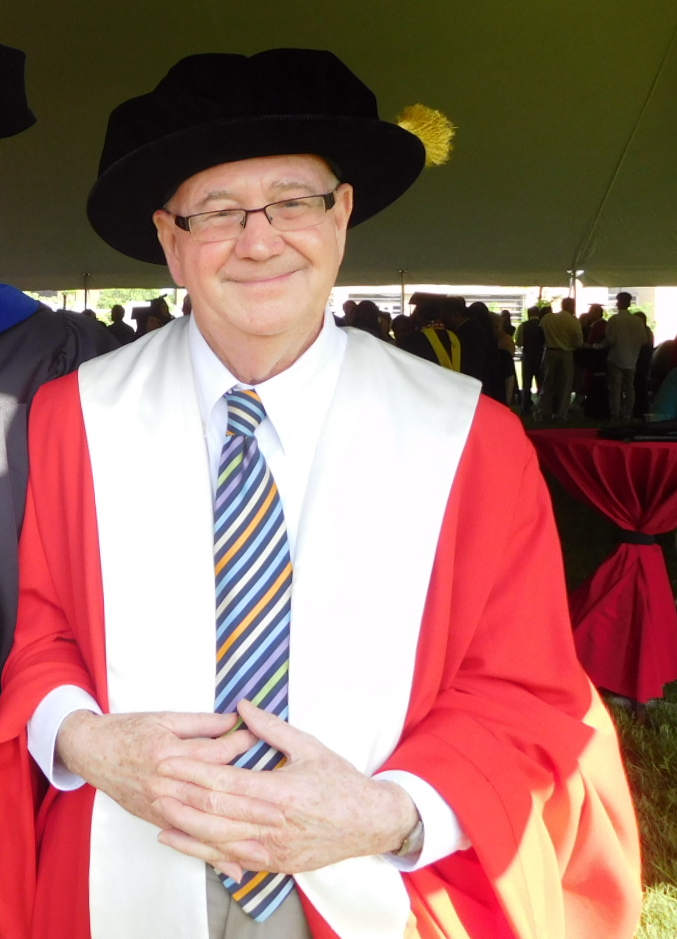 Ross used question and answer protocols to gather data on the intellectual processes that accompany information use.
He represented the girls’ knowledge about heroin based on written discourse and questions/answer protocols that he represented as conceptional graph structures, a procedure developed by Graesser and Clark.1985)

Ross believed that there has been increasing interest in information and transformation and that there has been very little research that focuses on the cognitive  dimensions of information use.
[Speaker Notes: Graesser and Clark 1985

Structures and Procedures of Explicit Knowledge

moving window method
word reading time anlaylzed by multiple regression analysis (word reading times)
16 attributes of stimulus materials were quantified as measures of specific component processes.

Abstract
58 college students read 12 passages word by word in the moving-window method. Word reading times (WRTs) were analyzed in multiple-regression analyses. 16 attributes of the stimulus materials were quantified as measures of specific component processes. WRTs were predicted by most of the 16 attributes. There were significant effects for such word-level attributes as length, frequency, and repetition, presumed to reflect processes involved in word identification. Such sentence-level (SL) attributes as sentence imagery and the number of new concepts in the sentence, considered indicators of integration and abstraction of the sentence gist, had a significant effect on WRTs, particularly at the sentence-final word. In addition, WRTs of sentence-final words increased linearly with the number of new concepts in the sentence. The text-level attributes that significantly influenced WRTs were the serial position of the sentence in the passage and the genre of the passage. These attributes were considered indicators of topic identification and intersentence integration, respectively. Word-level variables, word length and word frequency, interacted with the load or complexity of processes at the SL and at the text level. Similarly, SL variables interacted with the complexity of text-level variables. These interactions are consistent with models of reading that assume that lower-level processes interact with higher-level processes. (97 ref) (PsycINFO Database Record (c) 2016 APA, all rights reserved)]
Brookes’ Fundamental Equation was a general framework for establishing research questions, operational rationalisations, and procedures.
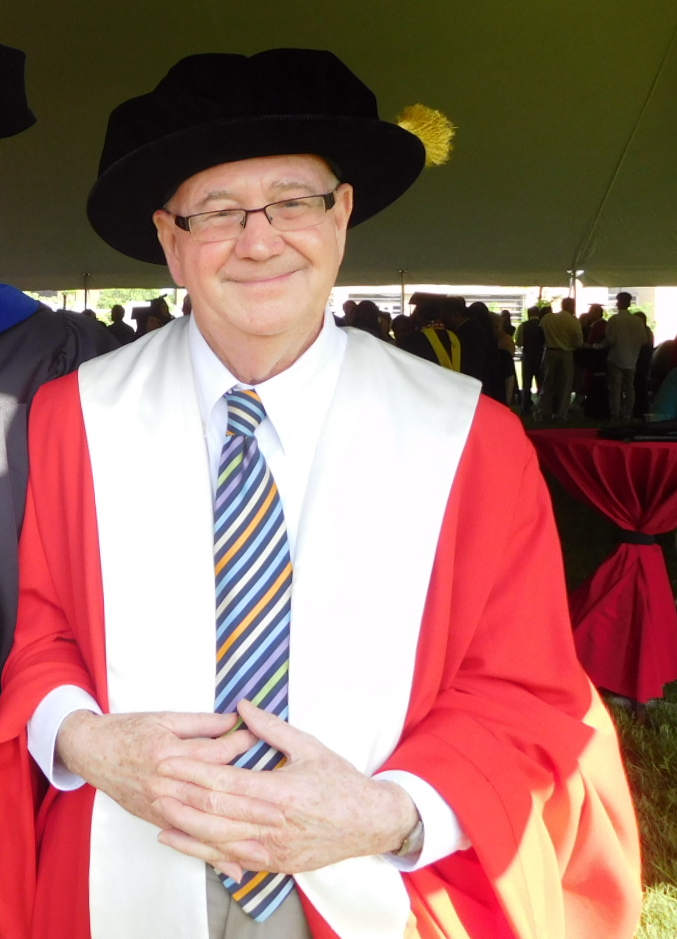 Increment of information
K[S] +            I = K[S +           S]
Existing
Knowledge
structure

Focus: Cognitive information  utilization rather than
 organizational outcomes in the context of social practice
 and the related political, cultural and economic factors
New knowledge through the interaction of K[S] and the increment of information
[Speaker Notes: Brookes' fundamental equation is made up of three conceptual parts: information, knowledge structure, and modified knowledge structure and effects.


BROOKES' FUNDAMENTAL EQUATION
BY USING THIS EQUATION BROOKS WAS STATING THAT IN THE PROCESS OF DOING SOMETHING WITH INFORMATION A PERSON'S EXISTING KNOWLEDGE STRUCTURE CHANGES

FOCUS: ROSS WANTED TO ESTABLISH: 

A. THE EFFECTS OF EXPOSURE TO AN INCREMENT OF INFORMATION AS IT WAS PERCEIVED BY THE GIRLS

B. HOW THE PERCEIVED EFFECTS ARE ASSOCIATED WITH CHANGES TO THEIR KNOWLEDGE STRUCTURES

C. THE PATTERNS, IF ANY, WITHIN AND BETWEEN THE GIRLS IN RELATION TO CHANGES IN THEIR KNOWLEDGE STRUCTURES AND PERCEIVED EFFECTS. 

THE GIRLS EXISTING KNOWLEDGE STRUCTURES ABOUT HEROIN WERE MAPPED AFTER EACH OF THREE EXPOSURES TO DIFFERENT INFORMATION ON HEROIN WERE ALSO MAPPED.

THE DATA WERE ANALYSED QUALITATIVELY TO ESTABLISH THE CHANGED KNOWLEDGE STRUCTURES. 

THE STUDY FOUND THAT THE EXPOSURE TO INFORMATION AND THE DELIBERATE CONSIDERATION OF THIS INFORMATION HAS EFFECTS FOR ALL THE GIRLS.


ELICING THE GIRLS' KNOWLEDGE ABOUT HEROIN WAS BASED ON WRITTEN DISCOURSE AND QUESTION/ANSWER PROTOCOLS.  
THIS KNOWLEDGE WAS REPRESENTED AS CONCEPTUAL GRAPH STRUCTURES BASED ON AN ANALYTIC PROCEDURE DEVELOPED BY GRAESSER AND CLARK (1985)

THE DATA WERE ANALYZED QUALITATIVELY TO ESTABLISH THE CHANGED KNOWLEDGE STRUCTURES. THE STUDY FOUND THAT THE EXPOSURE TO 
INFORMATION AND THE DELIBERATE CONSIDERATION OF THIS INFORMATION HAS EFFECTS FOR ALL THE GIRLS.

 THE STUDY USED QUASI-EXPERIMENTAL REPEATED PHASE APPROACH

THE STUDY FOUND THAT EXPLOSURES TO INFORMATION AND DELIBERATE CONSIDERATION OF THIS INFORMATION HAD EFFECTS FOR ALL THE GIRLS

--With a group of four girls in their final year of secondary education, the study sought to
a. establish the effects of triangle S exposure to information perceived by the girls
b. establish how the perceived effects are associated with changes to their knowledge structures K[s] and
c. establish the patterns, if any, within and between the girls in relation to changes in knowledge structures and perceived effects [K[S + triangle S]]
Findings: Five effects of the girls
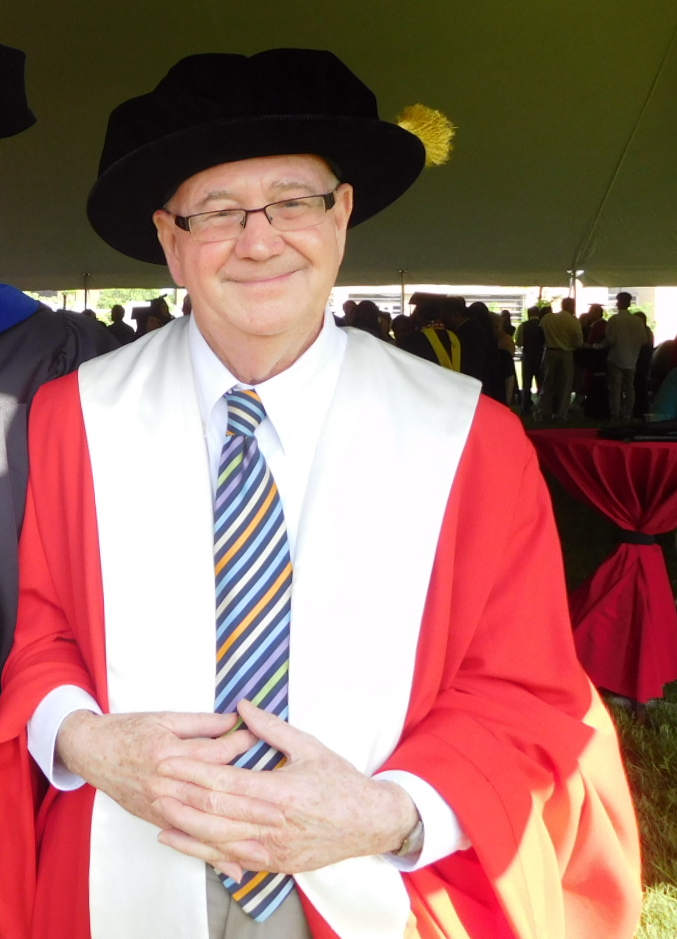 1.  Getting a complete picture; 
2.  Getting a changed picture; 
3.  Getting a clearer picture; 
4.  Getting a verified picture, and 
Getting a position in a picture. 



Effects presented as types of cognitive information 
knowledge structures after each exposure were changed by cognitive strategies of appending, inserting, and deleting.
Findings raise implications for IT database design, information interviews, provision of information in media campaigns, and instructional design, as well as methodological issues and areas for further research.
Emerging Research Themes and Patterns
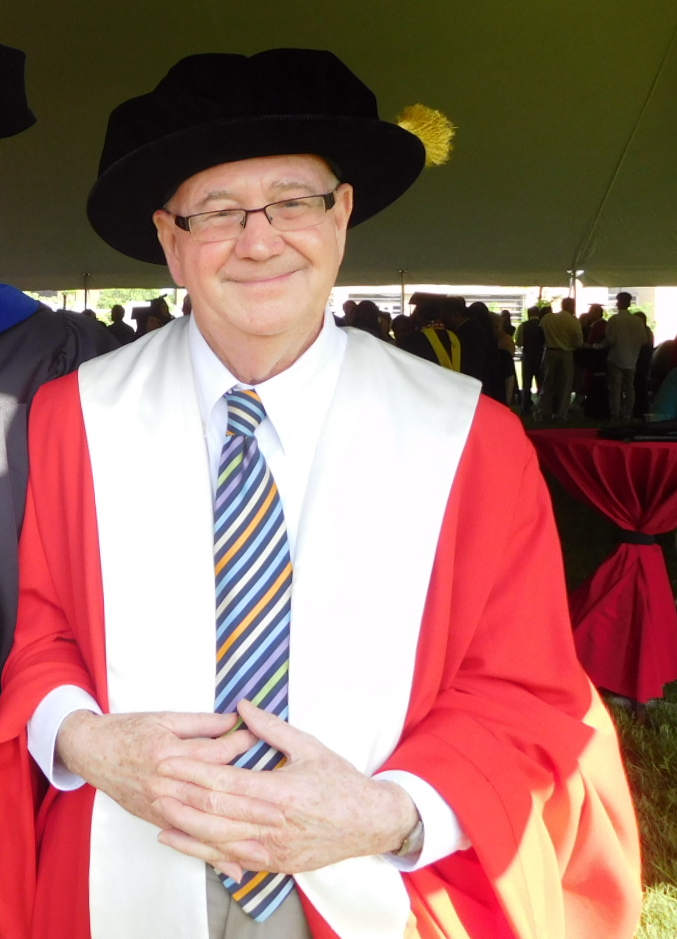 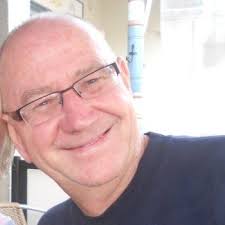 “Knowledge space not information place.”“Connections, not collections.”“Actions, not positions.”“Evidence, not advocacy.”
[Speaker Notes: ROSS DELIVERED THE OPENING PRESENTATION AT AN IFLA CONFERENCE CONFERENCE IN AUKLAND, NEW ZEALAND IN 2001 WHERE HE PUBLICALLY SHARED HIS CONCEPTUALIZATION OF EVIDENCE-BASED PRACTICE

HE SUBSEQUENTLY PUBLISHED AN ARTICLE IN SCHOOL LIBRARY JOURNAL, "THE EVIDENCE-BASED MANIFESTO FOR SCHOOL LIBRARIANS IN 2008.

THE CONCREPT OF EVIDENCE- AED PRACTICE GAVE SCHOOL LIBRARY PRACTIONERS THE TOOLS THEY NEEDED TO TAKE A COGNITIVE APPROACH TO THEIR STUDENTS' INFORMATION PROCESSING EXPERIENCES 

EBP ALSO STRENGTHENED THE MOVEMENT AWAY FROM ORGANIZATIONAL APPROACHES TO THE STUDY OF SCHOOL LIBRARIANS AND THE WORK OF SCHOOL LIBRARIANS

n administrator in Ohio noted:  Beyond the ground-breaking study, I remember the evidence-based practice workshops Ross conducted with Ohio school librarians. Todd and co-facilitators Gayle Geitgey and Ann Tepe helped those of us who attended the workshops to understand the significance of collecting data as evidence of our daily practice and how it affected our students and us as information specialists.  I left those workshops feeling rejuvenated and eager to practice what we had learned.]
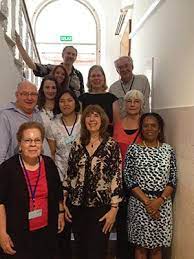 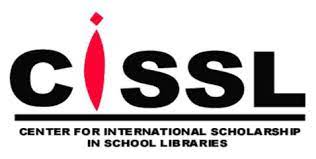 Founded by Dr. Ross J. Todd and Carol Kuhlthau in 2001, CISSL is dedicated to research, scholarship, education, and consultancy for school library professionals. It focuses on how learning in an information age school is enabled and demonstrated by school library programs and how inquiry-based learning and teaching processes can contribute to educational success and workplace readiness for learners.
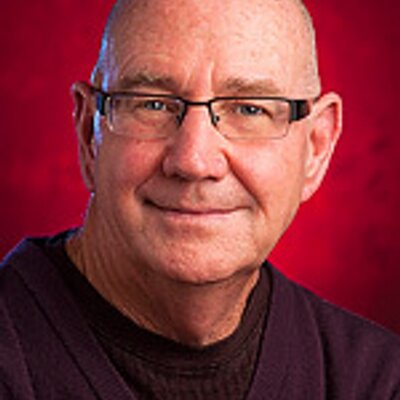 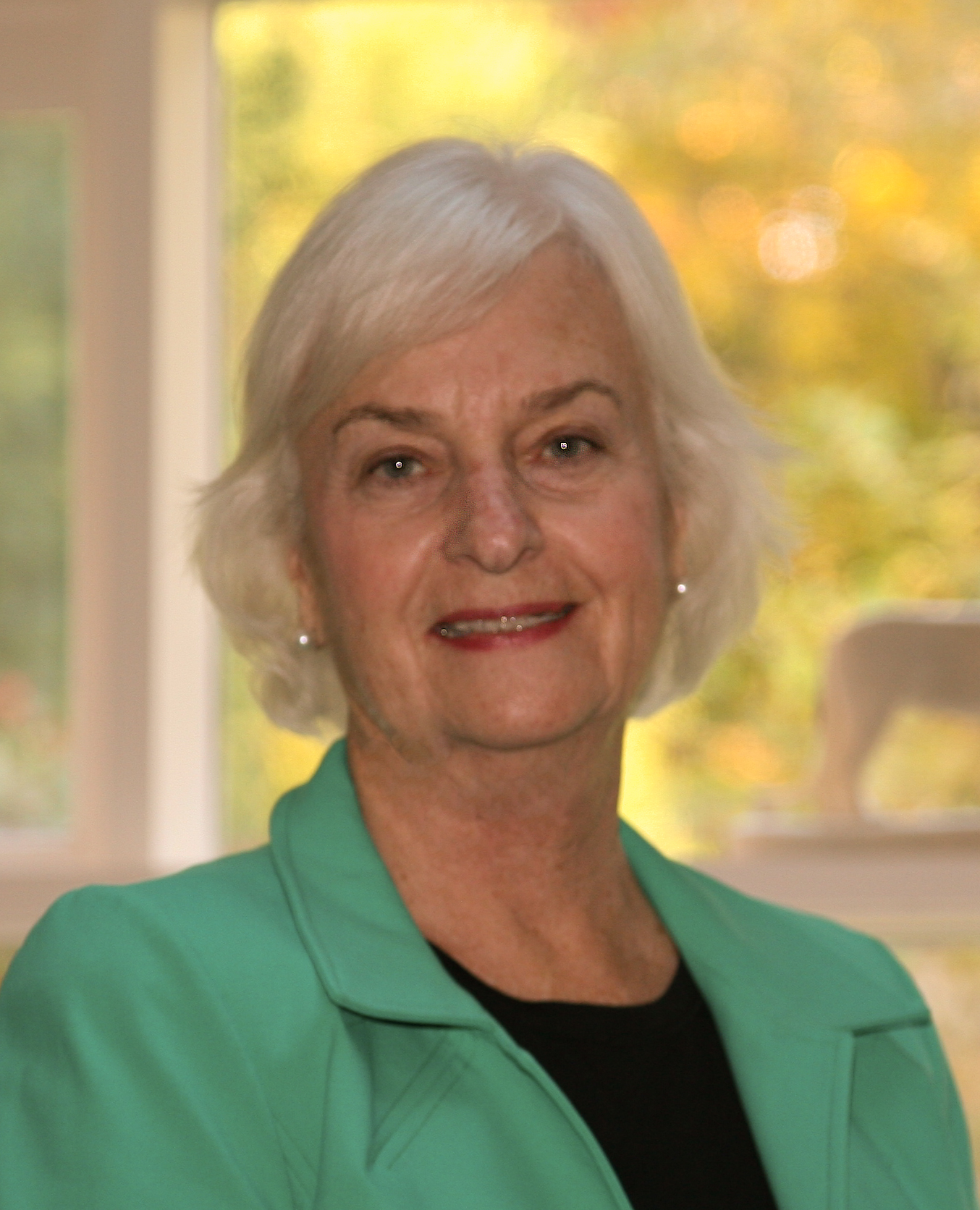 Center for International Scholarship 
in School Libraries
[Speaker Notes: CISSL 

ROSS NOTED THA THE CISSL RESEARCH COMMUNITY INCLUDES ESTABLISHED AND EMERGING RESEARCHERS WHO ARE NATIONALLY AND INTERNATIONALLY RENOWNED IN THEIR ACADEMIC FIELDS FOR SCHOLARLY EXCELLENCE AND IN SOCIETY FOR THE SIGNIFICANT IMPACT OF THEIR COMMUNITY AND PUBLICALLY ENGAGED SCHOLARSHIP

CISS RESEARCHERS PRESENT IN SCHOLARSHIP FIELDS THAT ARE BEHAVIORAL, COMPUTATIONAL, AND ETHICAL. THEIR RESEARCH APPROACHES INCLUDE HISTORICAL, HUMANISTIC, STATISTICAL, AND SOCIAL SCIENCEE APPROACHERS..

CISSL ALSO USES INNOVATING AND REFINING METHODS TO BEST ADDRESS THE EVER-EVOLVING COMPLEXITIES AND CONSEQUENCES OF COMMUNICATION, INFORMATION, AND MEDIA. 
CISS ALSO HAS SIFNICANT SCHOLARLY AND SOCIETAL IMPACT. THE RESEARCH IS PUBLISHED IN THE HIGHEST IMPACT JOURNALS INTERNATIONALLY, TOP UNIVERSITY PRESSES WORLDWIDE, AND THE PROCEEDINGS OF THE MOST PRESTIGIOUS CONFERENCES.

CISSL HAS BEEN AWARDED FUNDING FROM FEDERAL, STATE AND INTERNATIONAL AGENCIES AND LEADING FOUNDATIONS.
CISSL has been awarded funding from federal, state, and international agencies.

AREAS OF PRINARY CONCERN INCLUDE:
Guided Inquiry
Reading and Literacy
Information Seeking Behaviors of Youth, especially in Social Media and Technology
Knowledge Construction
Evidence Based Practice

Cissl provides opportunities for doctoral students to nurture their scholarly growth through engagement with CISSL research and for school librarians and other educators to learn current research.

CISSL Engage and support sMLIS and Ph.D. students enrolled in the Rutgers University SC&I who share CISSL’s mission.
Goal 3: Partnerships and Strategic AlliancesTo recognize and partner with the stakeholders in the learning community in the US and abroad who share CISSL’s mission.
Objectives
3.1.  Identify professional associations, research groups, vendors and others in the learning community who are potential partners;
3.2.  Reach out to identified groups with shared activities and projects;
3.3.  Invite those who can contribute most effectively to CISSL’s mission to a seat on the CISSL Advisory Board.
Goal 4: Financial HealthTo pursue sources of funding that will enable CISSL to support its research and research-to-practice initiatives.
Objectives
The Research Team will:4.1.  Aggressively pursue grants to fund research and research-to-practice initiatives;
4.2.  Seek partnerships to fund research and research-to-practice initiatives.
A Board committee and the Friends will:4.3.  Seek memberships and donations, concentrating on the practitioners within the profession, the vendors who will benefit from the work of CISSL, and all other interested parties within the learning community.
A Board committee and a graduate student will:4.4.  Develop professional materials, including the CISSL website and Rutgers’ repository, to raise the visibility of CISSL in the academic, commercial, and educational communities.
Goal 5: Administrative EfficiencyTo allow the research faculty to utilize their efforts effectively and efficiently, an administrative team will be formed to deal with business matters and the implementation of the plan.
Objectives
5.1.  Engage an Executive Director with responsibility to oversee CISSL’s plan, implementation, business and office needs, and to coordinate efforts of other members of the Management Team;
5.2.  Form a Management Team consisting of the two Coordinators, the Senior Consultant, the Executive Director, the Planning and Development Director, the Project Director, the Professional Development Director and the Head of the Friends.  Members of the team may be changed as necessary.  The team will be members of the Advisory Board and will cooperate with the Research Team through the Coordinators.  This will allow the research faculty to utilize their efforts effectively and efficiently;
5.3.  Redesign the Advisory Board to recruit vendors, scholars and other key players who will promote the goals of CISSL;
5.4.  Form a Marketing Committee headed by Claudia Gentner to prepare a plan for board and team input;
5.5. Establish budgeting procedures which are accurate, transparent, and goal-oriented;
5.6.  Build an email list of contacts to reach supporters;
5.7.  Evaluate the new structure and revise as needed to fulfill mission.]
Research Center
Summer Institute
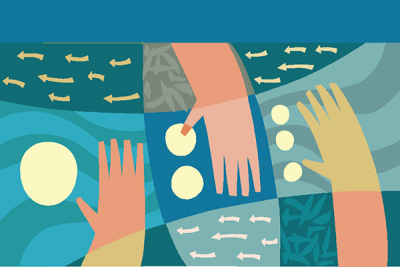 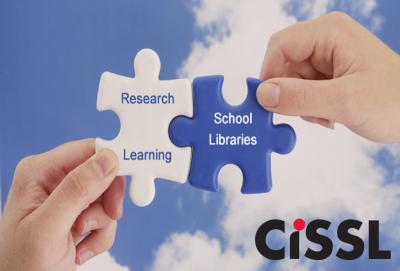 Learn how to design and implement Guided Inquiry, a method that transforms the way students engage information to build critical thinking, creativity, and deep understanding for college and career readiness.
Center for International Scholarship in School Libraries (CISSL) in the School of Communication & Information at Rutgers University seeks to transform K-12 education through school library research.
[Speaker Notes: Ohio Study: 13,000 students collected quantitative and qualitative data across 39 effective Ohio school libraries including 13,123 students in grades 3 to 12 and 879 faculty.  Brian Kenney: 


"I really believe that it is the transformational actions of the school librarian," he said. "This certainly emerged out of the Ohio study—the action of the school librarian in terms of instructional intervention, that instructional role. You can provide all of the information resources, but if students don’t have the intellectual scaffolds to connect with, interact with, and utilize these resources, then it’s as if they don’t exist. It’s about taking action and looking at my instructional intervention. How can I develop in kids the intellectual scaffolds for engaging with information and really building my understanding and new knowledge of those curriculum standards?”
Todd also wrote for the magazine, including April 2008’s “ The Evidence-Based Manifesto for School Librarians,” which was a breakdown of the 2007 SLJ Summit’s closing session, led by Todd. Much of what is discussed about evidence-based practices remains relevant today, especially as school librarians are often asked to show their impact on students in a measurable way when districts are looking at budgets and funding. Todd will be remembered for his work, as well as his professional and personal impact on the people he met along the way.







The OELMA Board of Directors at its May meeting, approved the renaming of the OELMA Collaborative School Library Award to the OELMA/Ross J. Todd Collaborative School Library Award in memory of Dr. Ross J. Todd. 

Delaware Study:

New Jersey Study:

Massachusetts Study:]
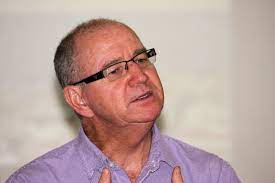 Student learning Through Ohio School Libraries: How Effective School Libraries Help Students (2005)
Research Goal: Go beyond student achievement measured by standardized test scores to determine how the school library helps students learn;
Commissioned by the Ohio Educational Library Media Association; supported by the Governor’s Task Force; and funded by the Institute of Museum and Library and Information Science (IMLS)
Participants: 39 School Libraries; 13,123 students 
Focus Question: How do school libraries help students in and away from school?; How can they be improved?
School selection and Survey International Advisory Panel/Criteria; OELMA); Ohio Experts Panel; Ohio Department of Education).
[Speaker Notes: An administrator in the Ohio school library system recalls Beyond the ground-breaking Ohio study and remembers the evidence-based practice workshops Ross conducted with Ohio school librarians. Todd and co-facilitators Gayle Geitgey and Ann Tepe helped those of us who attended the workshops to understand the significance of collecting data as evidence of our daily practice and how it affected our students and us as information specialists.  I left those workshops feeling rejuvenated and eager to practice what we had learned.Much of what is discussed about evidence-based practices remains relevant today, especially as school librarians are often asked to show their impact on students in a measurable way when districts are looking at budgets and funding. Todd will be remembered for his work, as well as his professional and personal impact on the people he met  along the way.]
Conceptual Frameworks
Information Intents: Get a complete picture; 
Get a Changed Picture; Get a Clearer Picture; 
Get a Verified Picture; Get a Position in the Picture. (Ross’ Dissertation).
Information Search Process (cognitive, affective, and behavioural dimensions
 information to knowledge
    process (Guided Inquiry) (Carol
    Kuhlthau); 
 Information Literacy Standards of the American Library Association and the Australian Department of Education.
Evidence-based Practice
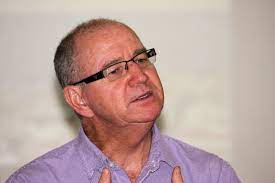 1
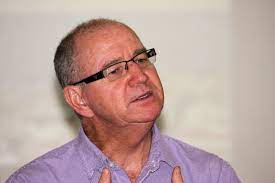 The Survey and Data
Findings: “Yeah, the school library rocks.”
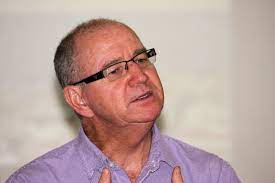 13,050 (99.44% of the sample) indicated that the school library and its services, including the roles of school librarians, have helped them in some way with their learning in and out of school.


“I needed to write a paper and I went to the library where I was ultimately able to write a paper successfully.  My ideas were a mess and talking to the librarian gave me a way to organize my ideas and present the argument. I did really well!!! I’ve never forgotten that – used it to do many other assignments.“
[Speaker Notes: IOhio Study: 13,000 students collected quantitative and qualitative data across 39 effective Ohio school libraries including 13,123 students in grades 3 to 12 and 879 faculty.  Brian Kenney: 

"SLJ last spoke with Todd in 2004, when he and Carol Kuhlthau, his colleague at Rutgers University’s Center for International Scholarship in School Libraries (CISSL), had completed their groundbreaking study, Student Learning through Ohio School Libraries. Surveying more than 13,000 students, the study showed that 99.4 percent of students believe school libraries and their services helped them become better learners. Commissioned by the Ohio Educational Library Media Association (OELMA), it was the first comprehensive study based on students’ evaluation of their media centers.

Ross spoke about the groundbreaking study he conducted with Carol Kuhlthau, “Student Learning through Ohio School Libraries.” In that interview, he said, “We can’t wait for somebody outside of ourselves to rescue us, because nobody is coming to the rescue. That might sound pessimistic, and I’m not intending to be pessimistic, but that’s why I’ve focused on this broader area of evidence-based practice. We have wonderful evidence emerging in all of these studies that show that the practice of school libraries can improve student learning outcomes. I would very strongly argue that simply providing a technology infrastructure, simply providing high-quality information resources and reading enrichment materials, providing a certified school librarian, providing administrative support, do not necessarily generate improved practice."
So what does? he was asked.
"I really believe that it is the transformational actions of the school librarian," he said. "This certainly emerged out of the Ohio study—the action of the school librarian in terms of instructional intervention, that instructional role. You can provide all of the information resources, but if students don’t have the intellectual scaffolds to connect with, interact with, and utilize these resources, then it’s as if they don’t exist. It’s about taking action and looking at my instructional intervention. How can I develop in kids the intellectual scaffolds for engaging with information and really building my understanding and new knowledge of those curriculum standards?”]
How do school libraries help students learn?
Collect qualitative data from students
on finding and using information; 
building knowledge; using information 
technology; improving reading; 
becoming independent learners.
How can school libraries be improved to best serve the needs of students and educators?  
Establish a baseline through 
quantitative methods and make 
recommendations about inputs 
(staffing, resources, technology, 
policies and procedures to improve 
capacity.
Findings
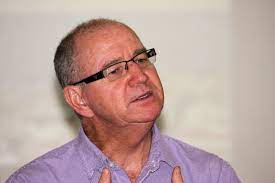 The concept of help was understood in two ways:
1) Help-as-inputs or help that engages students in the process of effective learning through the school library
2) Help-as-outcomes, impacts, or demonstrated outcomes of meaningful learning-academic achievement and personal agency.
The study shows that an effective school library is not just informational, but transformational and formational, leading to knowledge creation, knowledge production, knowledge dissemination, and knowledge use, as well as the development of information values.
[Speaker Notes: An effective school library is not just informational, but transformational and formational, leading to knowledge creation, knowledge production, knowledge dissemination, and knowledge use, as well as the development of information values. 

Effective school libraries help students with their learning in many ways across the various grade levels. 

Effective school libraries play an active rather than passive role in students' learning.]
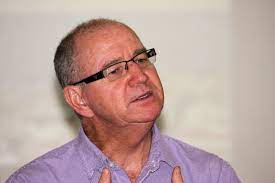 The Dynamic Agent of Learning
Information Resources

Technolgical Infrastructure

Reading Resources

Reading Engagement

Information Literacy

Technology Literacy
[Speaker Notes: SLJ last spoke with Todd when he and Carol Kuhlthau, his colleague at Rutgers University’s Center for International Scholarship in School Libraries (CISSL), had completed their groundbreaking study, Student Learning through Ohio School Libraries. Surveying more than 13,000 students, the study showed that 99.4 percent of students believe school libraries and their services helped them become better learners. Commissioned by the Ohio Educational Library Media Association (OELMA), it was the first comprehensive study based on students’ evaluation of their media centers.

An administrator in the Ohio educational system posted this online: "The OELMA Board of Directors at its May meeting, approved the renaming of the OELMA Collaborative School Library Award to the OELMA/Ross J. Todd Collaborative School Library Award in memory of Dr. Ross J. Todd. ,,,

He was a world-renowned expert on adolescent information seeking and use, inquiry learning in digital information environments, and the transformative role of school libraries in the 21st century.
For those of us in Ohio, Professor Todd held a special place. As OELMA Past President Gayle Geitgey shared in a recent email “He always held OELMA and Ohio school libraries near and dear.”


In 2003 and 2004, Todd and his co-author, SC&I Distinguished Professor Emerita Carol Kuhlthau, received a “Certificate of Appreciation for Notable Service and Significant Service to Ohio’s School Libraries” from OELMA for their leading-edge study.  The article written by Ross and Kuhlthau was titled “13,000 Students of Ohio Tell Their Story” ‘Yeah, the School Library Rocks.”
During his lifetime, Todd “was deeply committed to information literacy and inquiry-based learning, application of evidence-based practice to the profession of school librarianship, and the promotion of research in the school library field. Ross wrote that his research had three interrelated foci: 

--Understanding how children learn and build new knowledge from information
--I information utilization for learning, and e
--Evidence-based practice for school libraries.”

The Collaborate School Library Award recognizes and encourages collaboration and partnerships between school library media specialists and the school community through joint planning of a program, project, or event in support of the curriculum, using school library resources and incorporating the Ohio Library Guidelines for Librarians (2021).  Helping students learn and build new knowledge from the information they acquire using school library resources in joint planning with another educator in the school community is a fitting way to celebrate Professor Todd and his life’s work.

 










CISSL researchers conducted three large studies in Delaware, Ohio, and New Jersey. “Student Learning through Ohio School Libraries” was the largest qualitative study of school libraries.  SLJ called it “the first comprehensive study based on students’ evaluation of their media centers.” In 2003 and 2004, Todd and his co-author, SC&I Distinguished Professor Emerita Carol Kuhlthau, received a “Certificate of Appreciation for Notable Service and Significant Service to Ohio’s School Libraries” from OELMA for their leading-edge study.  The article written by Ross and Kuhlthau was titled “13,000 Students of Ohio Tell Their Story” ‘Yeah, the School Library Rocks.”]
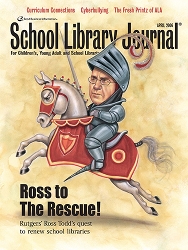 Ross to the Rescue, 2006
“We can’t wait for somebody outside of ourselves to rescue us, because nobody is coming to the rescue.”
[Speaker Notes: School Library Journal: Brian Kenney: "When we brainstormed how to depict Ross Todd on the cover of School Library Journal there was no shortage of ideas: Guru; Rock Star; Prophet." Anyone who' s heard Todd speak will sympathize. The man is tremendously charismatic; his delivery impassioned; his speech, at turns playful and serious, tumbles forth nonstop. He's also a bit of an iconoclast, albeit a loving one, and after an hour with Todd, listeners are likely to be left in a slightly uncomfortable state. Proud of what school librarians accomplish, yes. But also anxious about the unrealized potential of school libraries and energized to try and

Ross:  “We can’t wait for somebody outside of ourselves to rescue us, because nobody is coming to the rescue. That might sound pessimistic, and I’m not intending to be pessimistic, but that’s why I’ve focused on this broader area of evidence-based practice. We have wonderful evidence emerging in all of these studies that show that the practice of school libraries can improve student learning outcomes. I would very strongly argue that simply providing a technology infrastructure, simply providing high-quality information resources and reading enrichment materials, providing a certified school librarian, providing administrative support, do not necessarily generate improved practice."

"I really believe that it is the transformational actions of the school librarian," he said. "This certainly emerged out of the Ohio study—the action of the school librarian in terms of instructional intervention, that instructional role. You can provide all of the information resources, but if students don’t have the intellectual scaffolds to connect with, interact with, and utilize these resources, then it’s as if they don’t exist. It’s about taking action and looking at my instructional intervention. How can I develop in kids the intellectual scaffolds for engaging with information and really building my understanding and new knowledge of those curriculum standards?”]
Building Capacity and Continuous Improvement of School Libraries: The Delaware Experience, The Evidence (2007)
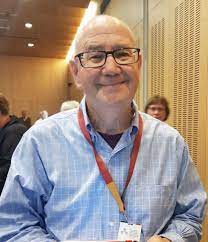 Research Goals:  Describe organizational elements: staffing;
print and resources, instruction; collaborations/co-operations,
engagement; professional development, library learning
outcomes; barriers and enablers of professional school library
work;
Commissioned by the Governor’s Task Force to identify key issues 
   and concerns for the improvement of school libraries;
Participants: 154 public schools (100 %)
1) How do school libraries help students learn? 
2) How can school libraries be improved with emphasis on the instructional role of school libraries integrated with academic standards?
[Speaker Notes: The Governor's Task Force was established by the Governor in 1993 to improve and extend the library and information services for Delaware's K-12 Students. 
In 2003 the Governor reconstituted the Task Force and commissioned it to be engaged in the following activities:
1. Close communication and shared activities with the Department of Education
2. Develop collaboration among school libraries and public libraries as well as with university libraries.
3. Encouraged the use of Standards for school libraries in Delaware public schools to assess and improve their programs.
4. Conducted an annuals survey to gather data about Delaware school libraries
5. Involved with literacy efforts throughout the State, especially reading initiatives.]
The Survey
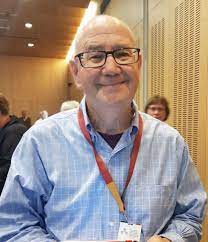 International Advisory Panel/
OELMA (Ohio Educational Library Media Association); Ohio Experts Panel; Ohio Department of Education and Governer’s Task Force.
Survey guided by the Model of the School Library as a Dynamic Agent for Learning
School librarian as Information and Learning Specialist;
School library as Information Place and Knowledge Space
School Library’s Intellectual, Physical infrastructure Informational; Transformational; and Formational
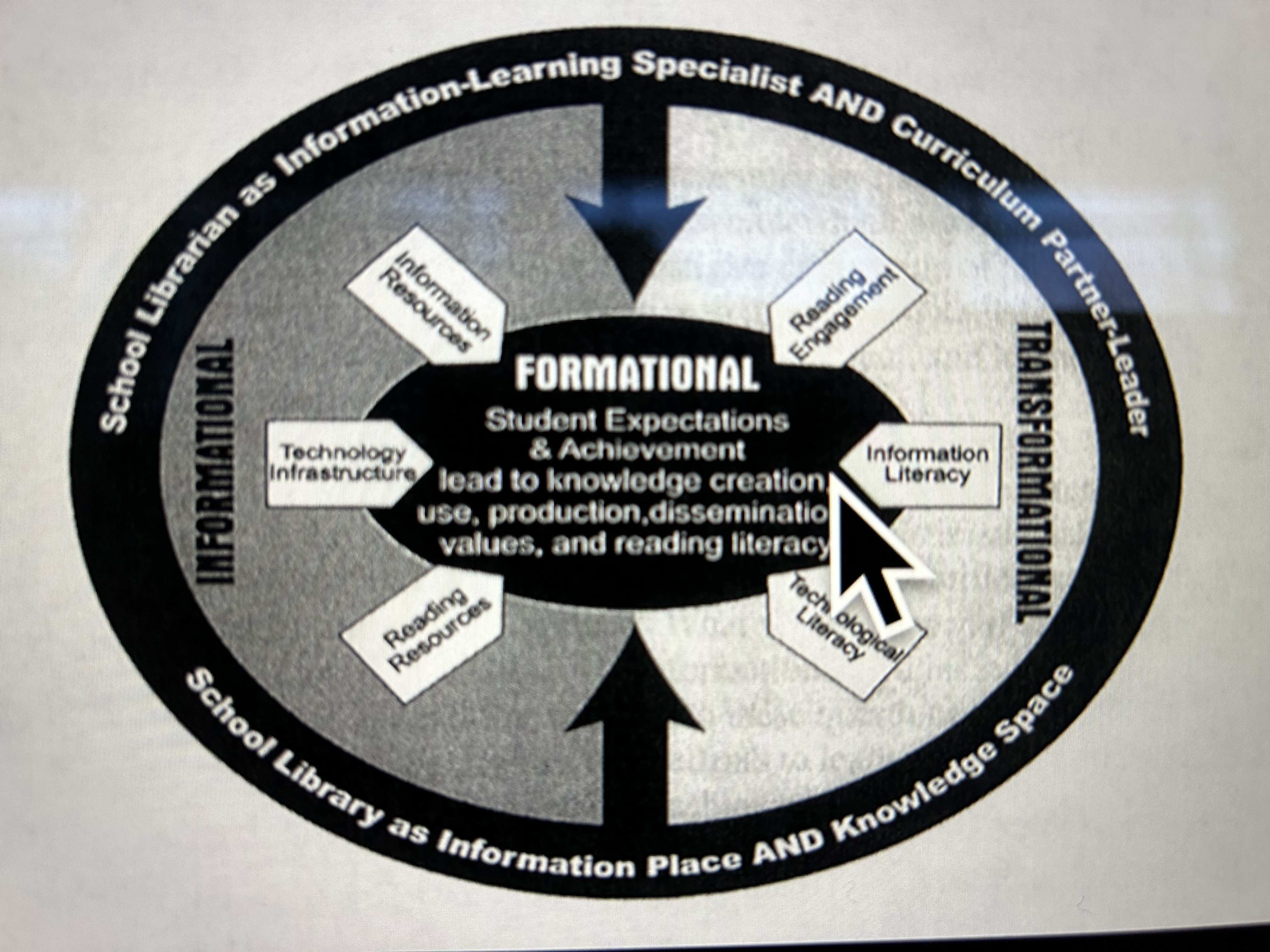 The Survey
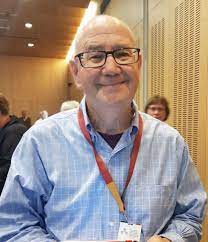 Block 1:  Help to Students. The
   extent of help to students;

Block 2: Extent of help to faculty
Block 3: How helpful is the school library with school work in general?

Block 4: How helpful is the school library with students using computers in the library, at school, and at home.

Block 5: How helpful is the school library to student with their general reading interests.
[Speaker Notes: A holistic approach to the survey instrument sought to capture not just data related to the physical resources and personnel infrastructure, but to gain initial perceptions into the nature and focus of instructional activities of school librarians, initiatives related to fostering the development of reading through the school library, as well as some insight into what the school librarian perceive to be the impact of the school library on student learning outcomes and achievement. 
This holistic approach to the survey scope represents a key departure in the development of survey instruments to characterize and profile school libraries, which historically have given primary emphasis to informational dimensions, with limited attention to transformational and formational dimensions.  This direction was considered timely, particularly in the context of developments in the field of school librarianship including:
--An increased focus on the role of the school library’s contribution to student learning outcomes
--The emergence of the evidence-based practice as both an issue and direction for the field
--The increased focus on quality teaching and learning across the whole school and the dynamics of productive pedagogy to enable meaningful learning to take place through the school library.
==A focus on elucidating the dynamics of instructional intervention throught the school library and its relationship to learning outcomes
--The current climate of standards-base education, accountability, performance excellence, and school improvmenjt, coupled with pressures of rduced budgets and staffing.]
Findings: Comparing students and faculty
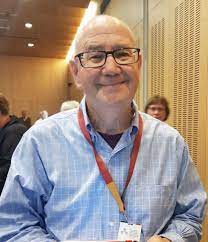 A comparison between
students and faculty of
ranking and mean scores 
for each blocks show
perceptions of how school 
libraries provide help. 
High to low levels of help
are consistent across
 the school community.
Students’ Five Top Helps
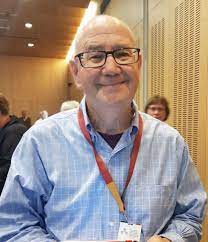 The school library has helped me know the different steps in finding and using information;
Computers help me find information inside and outside of the school library;
The school library has helped me work out the questions for topics I am working on;
The school library has helped me learn more facts about my topics; 
The school library has helped me find different sources of information for my topics in a variety of formats (such as books, magazines, CDs, websites, videos).
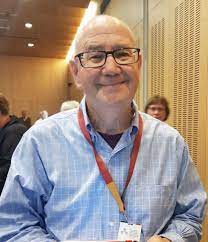 Critical Incident Statements and High-Ranking Types of Help
1.  Help impacted most in Social Studies,      Language Arts  and Science;
2. Information technology and the Internet:     Functional, technical, evaluative, and constructive;
3. Acquisition and use of information;
4. The faculty perceived the school library helped students to     search internet better, find information on Internet inside     and outside the library.  (99.82%)
 5. Computers helped students find different sources of     information for their topics and helped students learn more facts     about their topics. 
6.  Identified the role of IT in information access, quality and     diversity.(99.82%)
[Speaker Notes: Brian Kenney: 

"SLJ last spoke with Todd in 2004, when he and Carol Kuhlthau, his colleague at Rutgers University’s Center for International Scholarship in School Libraries (CISSL), had completed their groundbreaking study, Student Learning through Ohio School Libraries. Surveying more than 13,000 students, the study showed that 99.4 percent of students believe school libraries and their services helped them become better learners. Commissioned by the Ohio Educational Library Media Association (OELMA), it was the first comprehensive study based on students’ evaluation of their media centers.

Ross spoke about the groundbreaking study he conducted with Carol Kuhlthau, “Student Learning through Ohio School Libraries.” In that interview, he said, “We can’t wait for somebody outside of ourselves to rescue us, because nobody is coming to the rescue. That might sound pessimistic, and I’m not intending to be pessimistic, but that’s why I’ve focused on this broader area of evidence-based practice. We have wonderful evidence emerging in all of these studies that show that the practice of school libraries can improve student learning outcomes. I would very strongly argue that simply providing a technology infrastructure, simply providing high-quality information resources and reading enrichment materials, providing a certified school librarian, providing administrative support, do not necessarily generate improved practice."
So what does? he was asked.
"I really believe that it is the transformational actions of the school librarian," he said. "This certainly emerged out of the Ohio study—the action of the school librarian in terms of instructional intervention, that instructional role. You can provide all of the information resources, but if students don’t have the intellectual scaffolds to connect with, interact with, and utilize these resources, then it’s as if they don’t exist. It’s about taking action and looking at my instructional intervention. How can I develop in kids the intellectual scaffolds for engaging with information and really building my understanding and new knowledge of those curriculum standards?”
Todd also wrote for the magazine, including April 2008’s “ The Evidence-Based Manifesto for School Librarians,” which was a breakdown of the 2007 SLJ Summit’s closing session, led by Todd. Much of what is discussed about evidence-based practices remains relevant today, especially as school librarians are often asked to show their impact on students in a measurable way when districts are looking at budgets and funding. Todd will be remembered for his work, as well as his professional and personal impact on the people he met along the way.







The OELMA Board of Directors at its May meeting, approved the renaming of the OELMA Collaborative School Library Award to the OELMA/Ross J. Todd Collaborative School Library Award in memory of Dr. Ross J. Todd. 

Delaware Study:

New Jersey Study:

Massachusetts Study:]
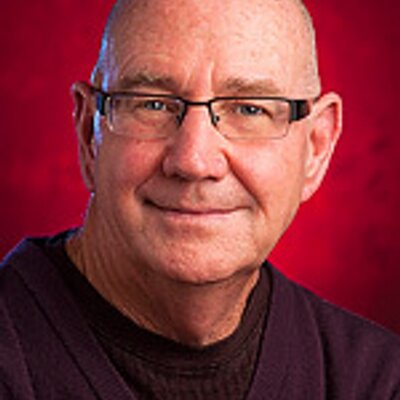 New Jersey Background Studies,2002-2006
A  CISSL study (IMLS) examined how students constructed knowledge of curriculum topics when engaged in a collaboratively designed and implemented library-based research task. (The Impact of School Libraries on Student Learning) 

Participants: Ten New Jersey schools, 10 school librarians, and 17 teachers, and 574 students, grades 6-12.
Commissioned by the New Jersey Association of School Librarians (NJASL)
Research Goal: Construct a picture of the status of New Jersey school libraries;

To understand the contribution of quality school libraries ;

in New Jersey; To understand the contextual and professional dynamics that inhibit or enable school libraries to contribute significantly to school libraries 

To make recommendations to New Jersey stakeholders to develop a long -term program of capacity building and evidence- based improvement of New Jersey school libraries.
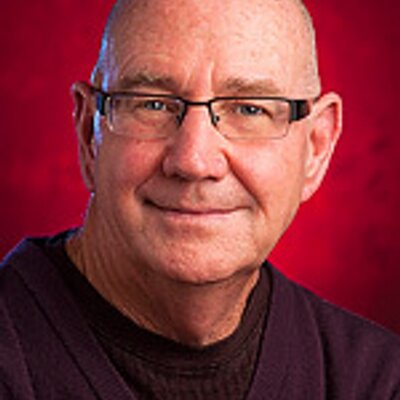 One Common Goal: Student Learning, New Jersey, 2010
Funding: Rutgers’ President’s “Program for Research inService to New Jersey”
Investigated positive ways school libraries impact learning to enable K-12 students in impoverished New Jersey communities to meet curriculum standards;
Participants included 28 school librarians, 2 building administrators, seven supervisors/directors, and Department of Education leaders and association leaders;
Participants engaged in a day-long think tank to discuss strong commitment to deep learning in school libraries; and need to build school libraries’ infrastructure.
Need to build school libraries’ information infrastructure
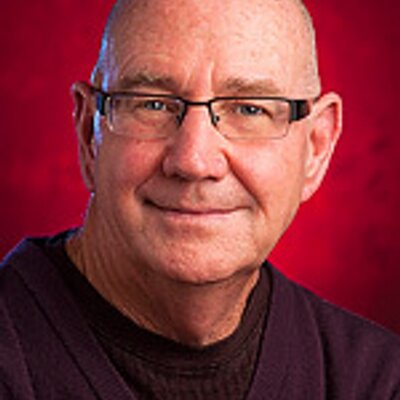 [Speaker Notes: FINDINGS
Additive knowledge characterized by the progressive stockpiling of facts.
1. Integrative knowledge 

2. Integrative knowledge characterized by students' mpved beyond adding facts to building explanations, addressing discrepancies, organizing facts in more coherent ways, interpreting found information, to establish personal viewpoints and conclusions, and reflecting on new knowledge .(NOTE GETTING A CLEARER PICTURE-SEEING THEMSELVES IN THE PICTURE FROM ROSS' DISSERATION)

3. Data showed that changes in knowledge did not occur evenly in schools. There were not significant variations across age, grade, and gender groups, the depth of knowledge development was influenced by factors such as the nature of the research task, engagement and ownership, and the nature of instructional interventions focus on constructing knowledge rather than finding information.

4. Data also showed students valued instructional interventions that focused on developing research skills, especially analysis and synthesis, skills in using specific online information, enhanced information beyond Google, dealing with information conflict, and assessing quality of the found information.

5. The study also developed the Student Learning Impact Measure (S.L.I.M.) that verified the effects of school libraries and classroom teachers enabling to gather sustained empirical evidence of the impact of school libraries on individual student learning]
One Common Goal: Student Learning (New Jersey), 2010
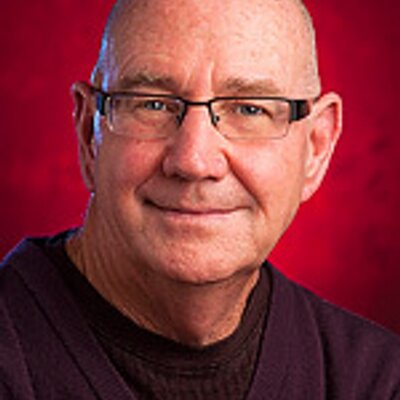 Participants: 765 survey respondents: 
Focus Group Questions:
What is the status of New Jersey school libraries including instructional program, reading/related activities collections,, facilities, and budgets?
School Selection
NJASL Advisory Group 
Helped develop research 
protocols and data collection
processes;
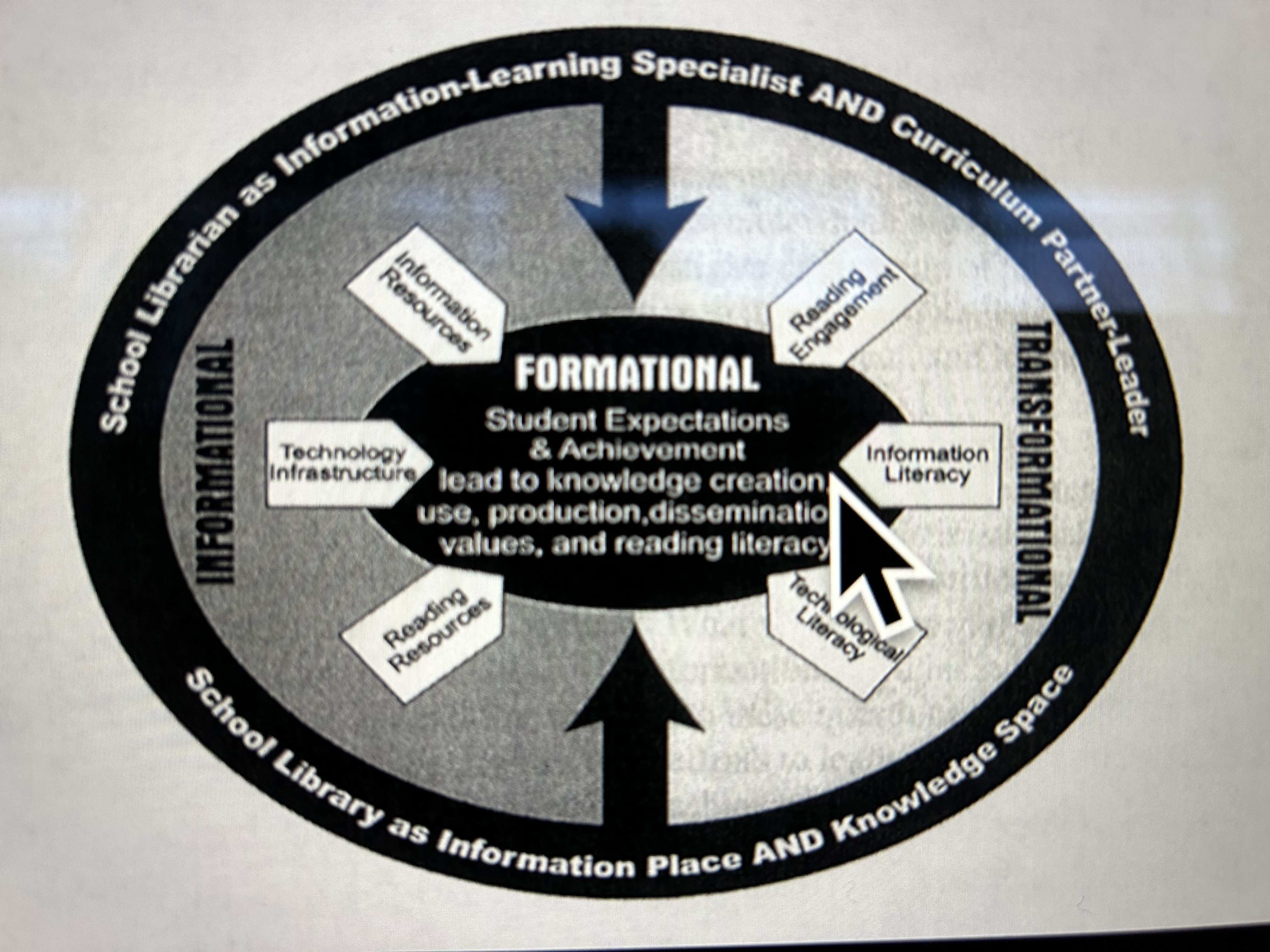 Survey Data
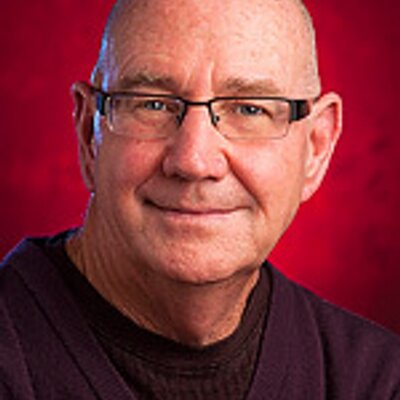 765 survey respondents; 
Categorical and open-ended questions; 

Library staff; 

Teaching activities; reading/related activities;

School library administration; 
Library access;  

Library budgets
Focus Group: What do students learn through their interactions with school librarians?
STUDENTS HAVE DEVELOPED AS INDEPENDENT LEARNERS WHO ARE CAPABLE  OF GOING OUT IN THE WORLD AND THRIVING”  (School Principal)
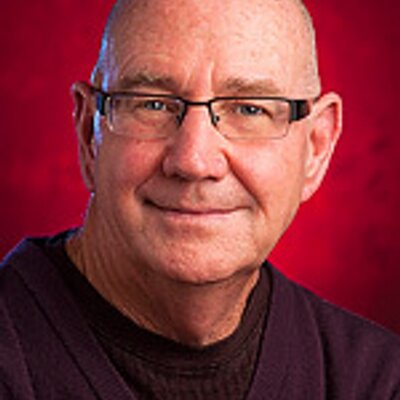 Focus Group Data: How did the educators describe their school library?
“There is a sign over the door that says learning center. It really is a learning center.” Science Teacher
“If you are talking about developing a collaborative culture, then you have to have a framework within the building that will develop and support it.?  (Elementary Teacher)
The school library is where you do education with students, not to them.” (Principal)
“The school library is the only place in the school where all the disciplines come together.” (Social Studies Teacher)
“In the center part of our school upstairs is the library and the main office is the center part of the downstairs and I always say that downstairs is where we ruin school culture and upstairs is where we make it.” (Principal)
What is it about this school that has enabled the
 school library to reach this status?

“THE SCHOOL LIBRARIAN IS A TEACHER OF TEACHERS. SHE ENCOURAGES A
 COLLABORATIVE SPIRIT.” (Teacher)
“I THINK THE LIBRARY TURNS STUDENTS INTO
 LIFELONG EARNERS.” (Special Needs Teacher)

If you could change things what would they be? “MAKE THE LIBRARY BIGGER AND HIRE A THIRD SCHOOL
 LIBRARIAN.” (TEACHER)
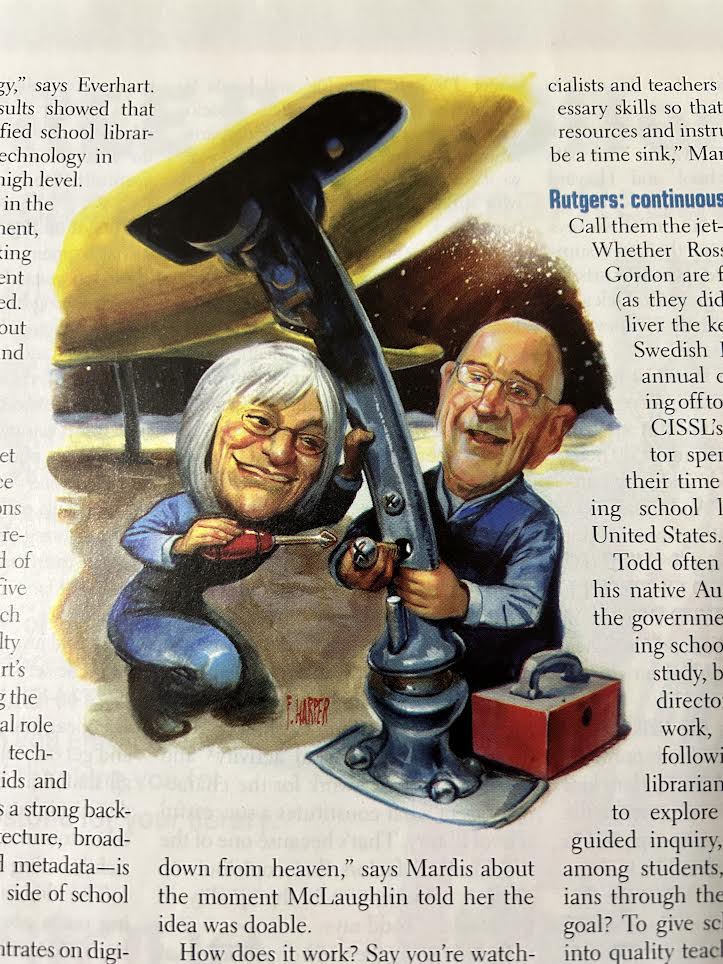 May 2010
May, 2010
[Speaker Notes: Todd also wrote for the magazine, including April 2008’s “ The Evidence-Based Manifesto for School Librarians,” which was a breakdown of the 2007 SLJ Summit’s closing session, led by Todd. Much of what is discussed about evidence-based practices remains relevant today, especially as school librarians are often asked to show their impact on students in a measurable way when districts are looking at budgets and funding. Todd will be remembered for his work, as well as his professional and personal impact on the people he met along the way.







The OELMA Board of Directors at its May meeting, approved the renaming of the OELMA Collaborative School Library Award to the OELMA/Ross J. Todd Collaborative School Library Award in memory of Dr. Ross J. Todd. 

Delaware Study:

New Jersey Study:

Massachusetts Study:]
How was the Massachusetts Study Differentfrom other state studies?
Identified barriers and enablers of equitable access andmeaningful use of school library resources and services;

Used the Essential School Library as a Conceptual Framework
Included Social Justice Concepts
Identified barriers to equitable access and meaningful use of school library resources and services
Conceptual Framework:The Essential School Library
[Speaker Notes: A New Lexicon for the Essential School Library A library facility is a physical as well as virtual learning environment.]
Social Justice Concepts
Distributive Justice: How goods and services are available across diverse populations;

Utilitarian: The greatest good for the greatest number;

Egalitarian: The egalitarianism theory emphasizes equality and equal treatment across gender, race, religion, economic status

Equity vs Equality

political bel
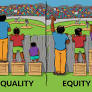 The Massachusetts Study Results
School librarians’ responses to multiple choice survey items showed that rural and suburban school libraries receive less in all categories: Access to the school library;  to library resources; staffing; to information technology; and to funding.
Their responses to open ended survey questions revealed the barriers and enablers that hindered or supported their work.
Students in rural and urban school districts had inequitable access to school library resources and services.  They also had inequitable access to meaningful use of school library resources and services.
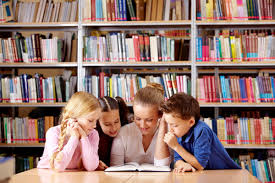 Information Technology Services and School Libraries: A Continuum of Social Justice, 2014
Develops a social justice typology that maps conceptions of social justice and their relationship to library services;
Seeks to understand what social justice principles facilitate the provision of information technology service in school libraries;
Focus groups from 7 exemplary high school libraries in New Jersey; 
Findings: No single social justice principle guided specific actions of the school libraries studied BUT
A process of moving between different principles of egalitarianism and utilitarianism based on resource availability was used by teachers and school librarians in providing information technology service to their schools. 
A qualitative methodology for studying social justice principles addresses the sustainability of school libraries and their ongoing transformation and development as community information technology hubs and learning centers.
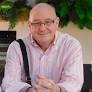 Results of the Research
Research results suggested an action-level typology that maps the collective strategies used by students to negotiate socially just conditions during the collaborative process;
The study also provides suggestions for a methodological example of how social justice principles can be examined in information-intense organizations.
Data revealed barriers and enablers to collaborative learning
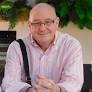 One Common Goal: Student Learning Phase 1 (New Jersey), Phase 1
Social Justice as Strategy: Connecting 
School Libraries, Collaboration and IT, 2016
Research Methods
Track the process of teamwork to understand how  student teams work together to build a shared representation of knowledge;
Examine social justice dynamics and collaborative process involved in the co-construction of knowledge by teams of students;
Track students’ engagement with information sources and technologies and how the teams build strategies to attain preferred collaborative outcomes;
Track individual learning and group learning and better understand the relationship between social justice concepts and the effective collaborative work/environments.
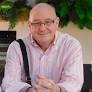 Data Analysis
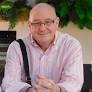 Two-phase coding process;
Phase 1 used emic categories of student reflections and question-responses (“insider cultural perspective “)
IT has the potential to strengthen the case for collaboration: IT may facilitate the means for learners to repurpose boundaries in which their interactions occur, thereby allowing group members to engage in preferred communication methods;
Individuals reappropriate information technologies in ways not originally intended by designers;
Collaborative learning: Mutual engagement to solving problems and division of responsibilities within groups
Cooperative learning: Division of responsibilities within the group.
Students engaged in cooperative learning because:
a. Projects were too structured;
b. Need to elicit and track fair contributions to the task;
c. Dividing tasks was a means of avoiding conflicts;
d. Social justice concerns were key in resolving issues
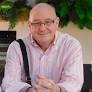 IT and Learning Collaborations
Where do we go from here?
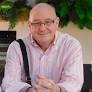 An Inclusive Framework for Further Research?